Lecture 7
Excavators
TSP-308 MPK  					     	              Ferdinand Fassa
OUTLINE
Introduction
Type of Excavator
INTRODUCTION
Hydraulic front shovel are used  for hard digging above track level and for loading haul units
Hydraulic hoe excavator are used to excavated below natural surface of the ground on
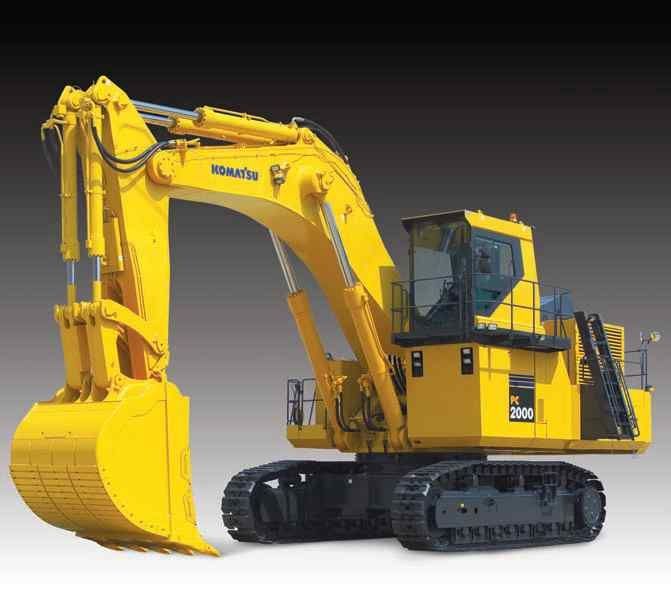 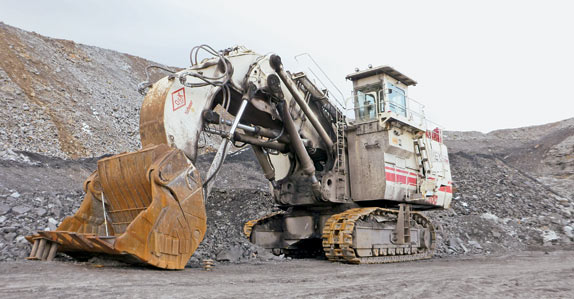 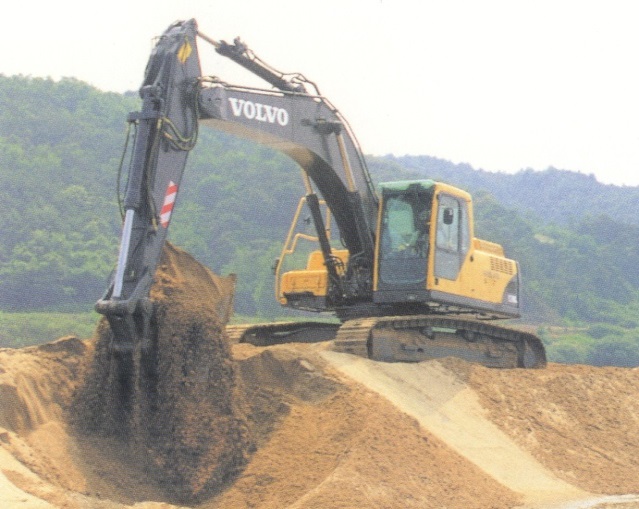 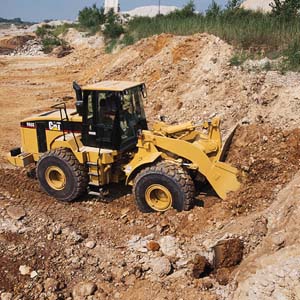 Backhoes
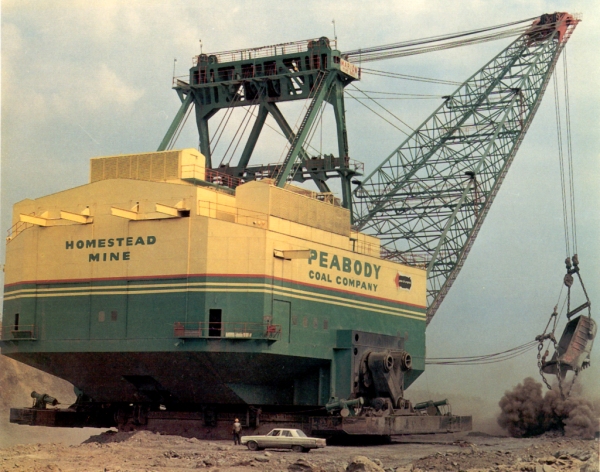 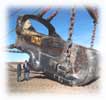 Front Shovels   (Power Shovels)
Draglines
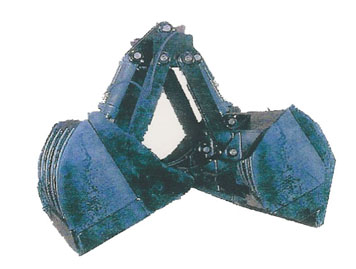 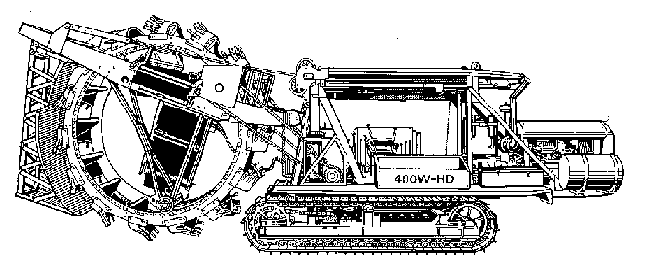 Clamshells
Trenchers
Type of Excavators
4
Excavators
excavate and load dirt (soil/aggregate) to haulers
5
Anatomy of Excavator
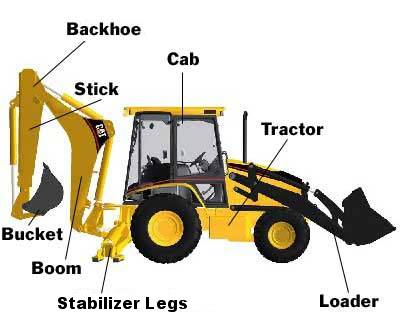 6
Draglines
7
Under Carriage
Wheel-Mounted
Crawler-Mounted
Truck-Mounted
8
Factors Affecting Excavators’ Productivity
Types and characteristics of soils
Depth of Cut
Angle of Swing
Types and sizes of buckets
Length of boom
Efficiency and condition of equipment
Efficiency and condition of work
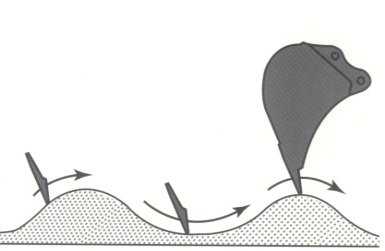 9
Loading Mechanism
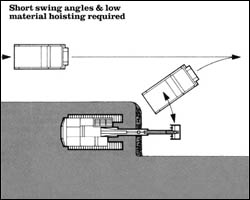 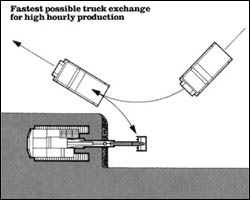 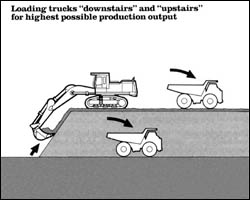 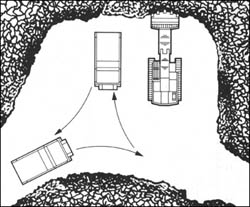 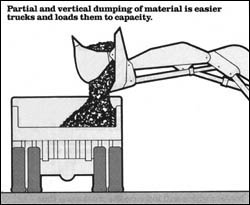 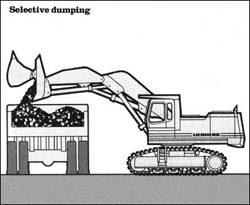 10
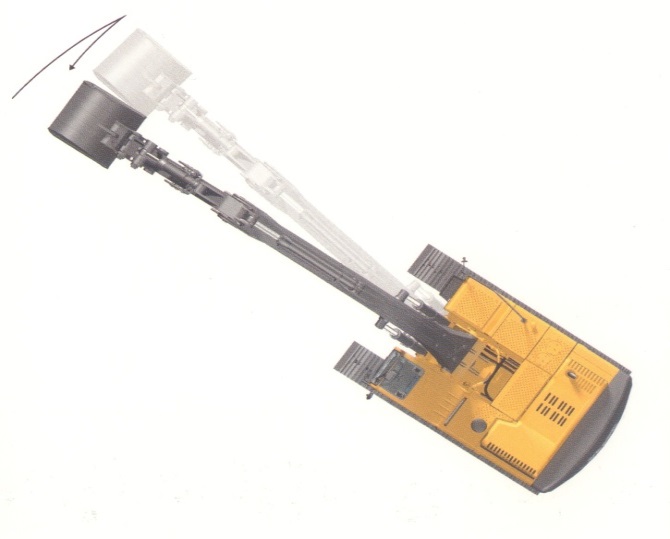 Excavator Productivity
Bucket Capacity (manufacture listed specs)
 volume  (heaped / struck) 
 weight  (static tipping load, front or side, outriggers)
Bucket Fill Factors (type of material)
Cycle Time
 Load-raise, swing, dump, swing back, lower,
Correction Factors  
 Bucket Fill factor
 % Optimum Depth of Cut – Angle of Swing
 working and management conditions
P = corrected bucket capacity / cycle time
11
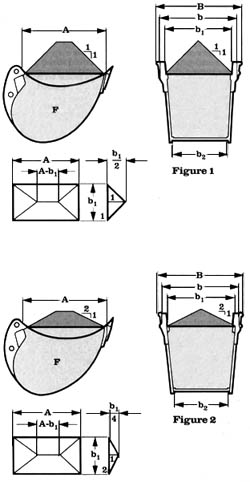 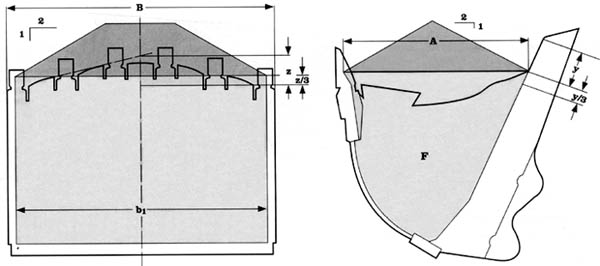 Buckets
12
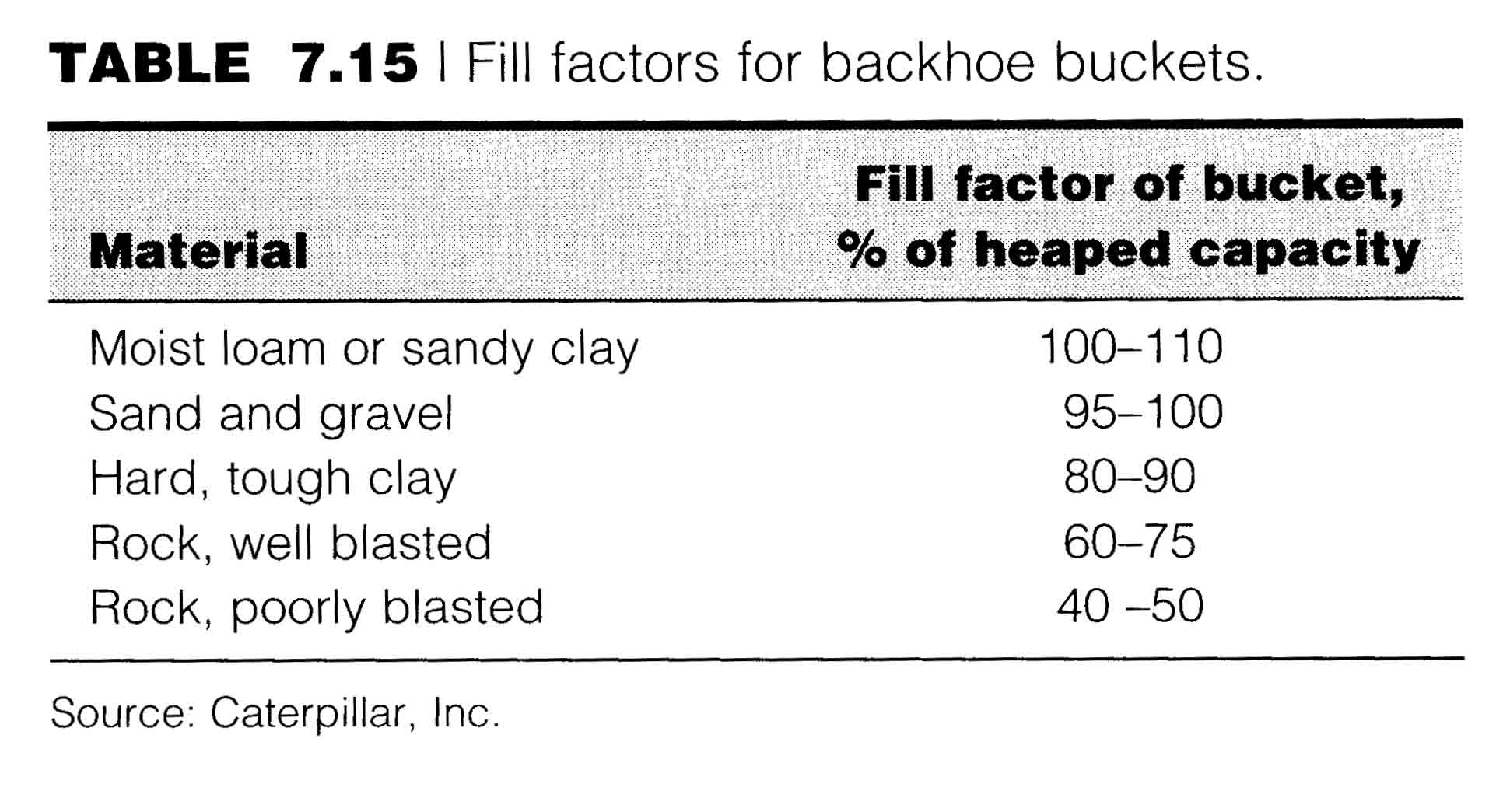 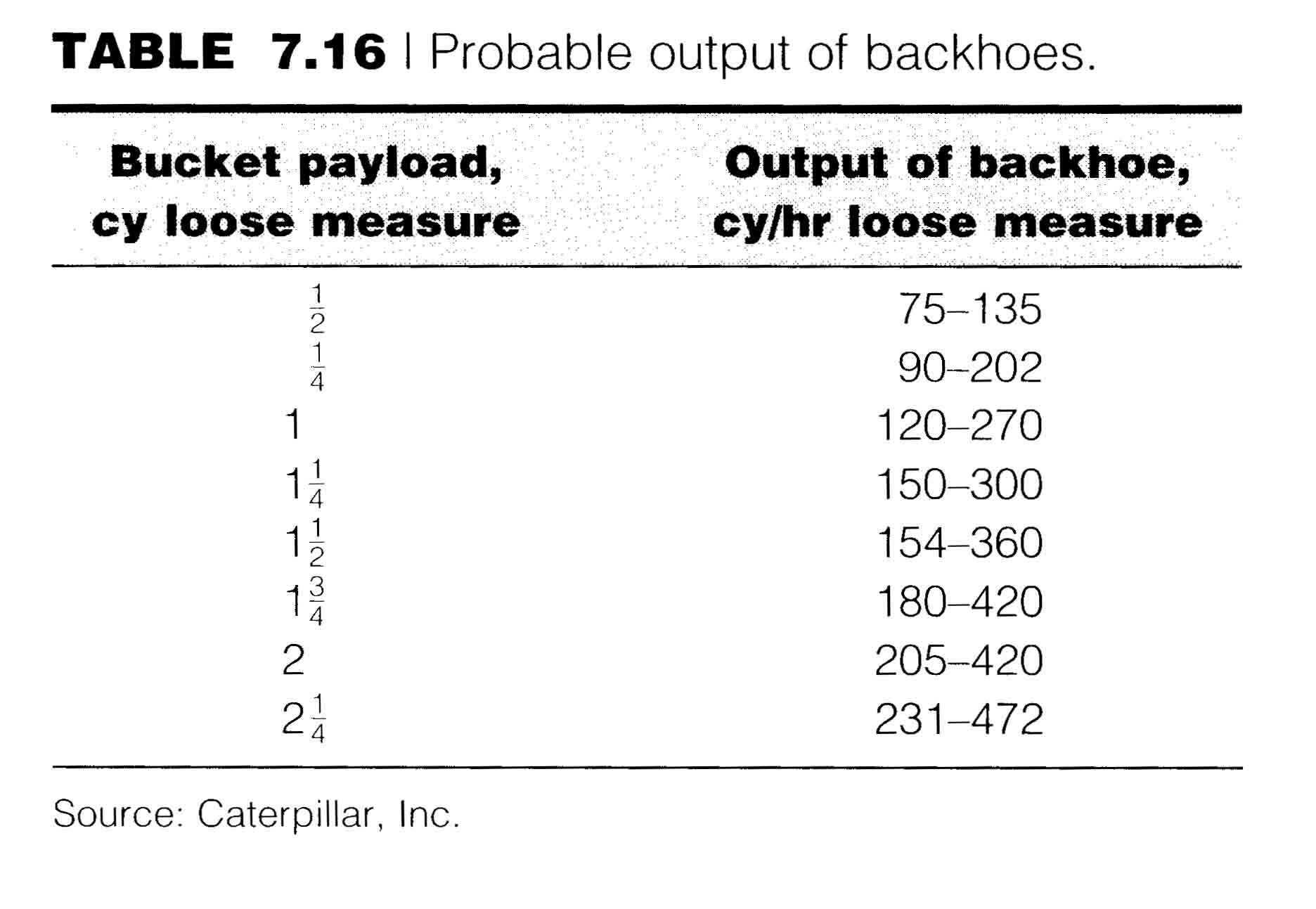 Tables for Backhoe
13
Correction factor for Opt. Depth of Cut – Angle of Swing
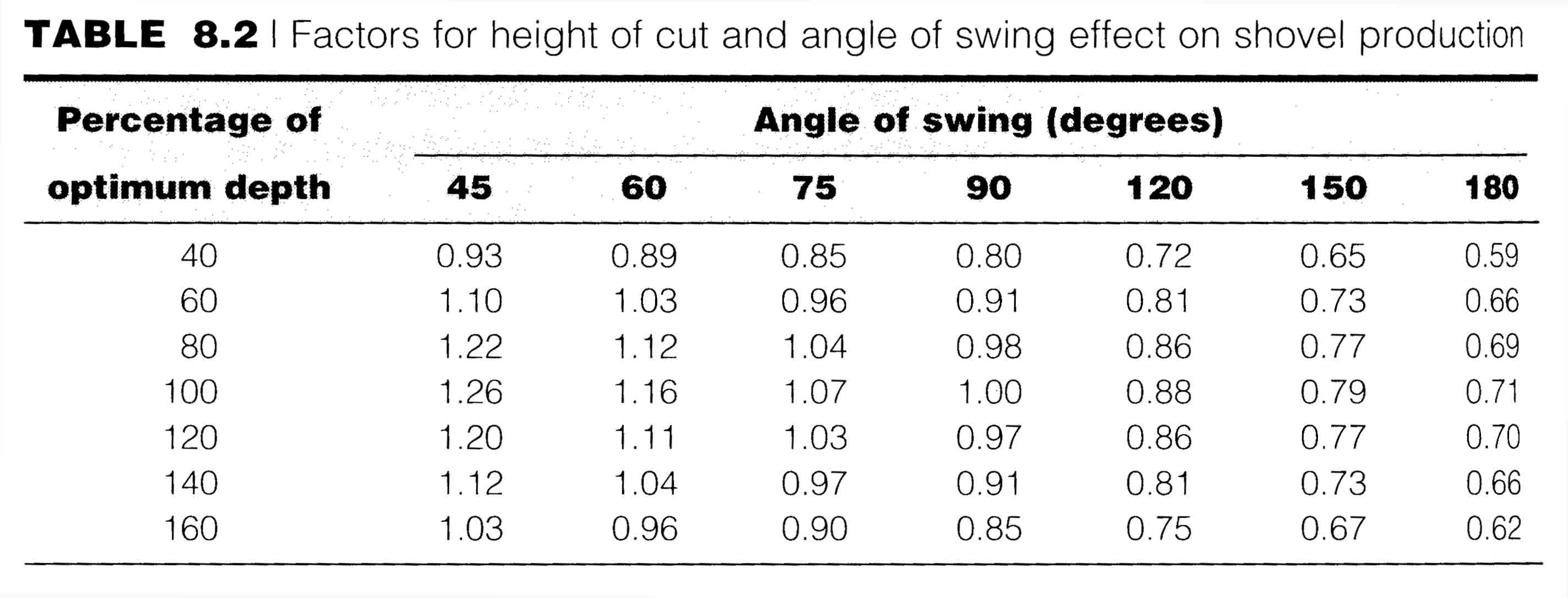 14
exercise
Determine actual productivity of a backhoe loader having 
optimum dept of cut of 2.2 m and working to excavate sand at depth of 2.5 m and angle of swing 150o.  Bucket size is 3 cy.  
Percent swell 26%
Working in 40 min-hour.  
Total cycle time = 20 sec
bucket fill factor 95%
bucket load = 95% * 3 cy = 2.85 Lcy
% opt. depth of cut 	= dept of excavation/ max dept
				= 2.5 m/2.2 m 
				=114%
Correction factor:
	= 1/(1+ swell factor)
	= 1/(1+0.26)  0.79
Estimated productivity:
	= (bucket size x fill factor x working efficiency) cycle time 
(2.85 Lcy x 0.79 x 40/60) / 20 	= 0.075 lcy/s x 3600 s
			 = 270 Lcy/hr
15
Next
Lecture 8
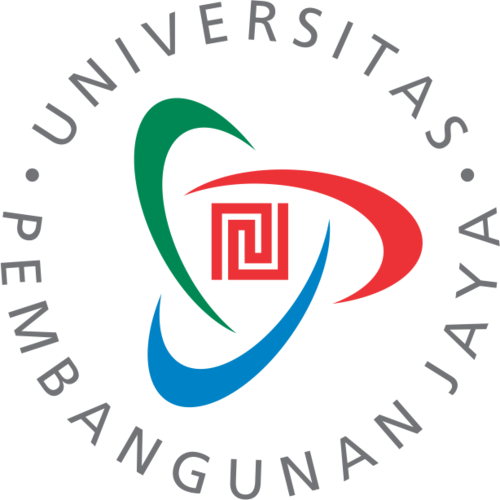 CONSTRUCTION EQUIPMENT AND METHODS